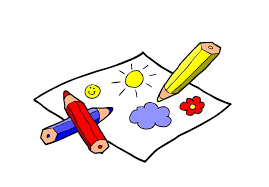 Dessiner les emotions
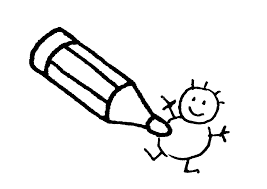 Es-tu content, fache ou triste?
Un peu plus difficile a dessiner : je suis fatigue!
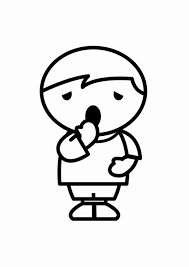 J’ai peur!
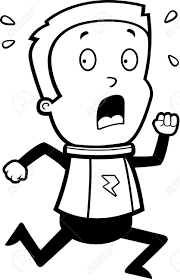 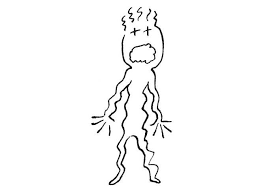 Je suis excite!
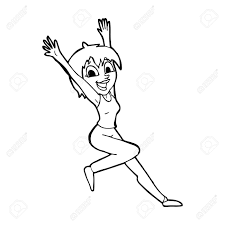 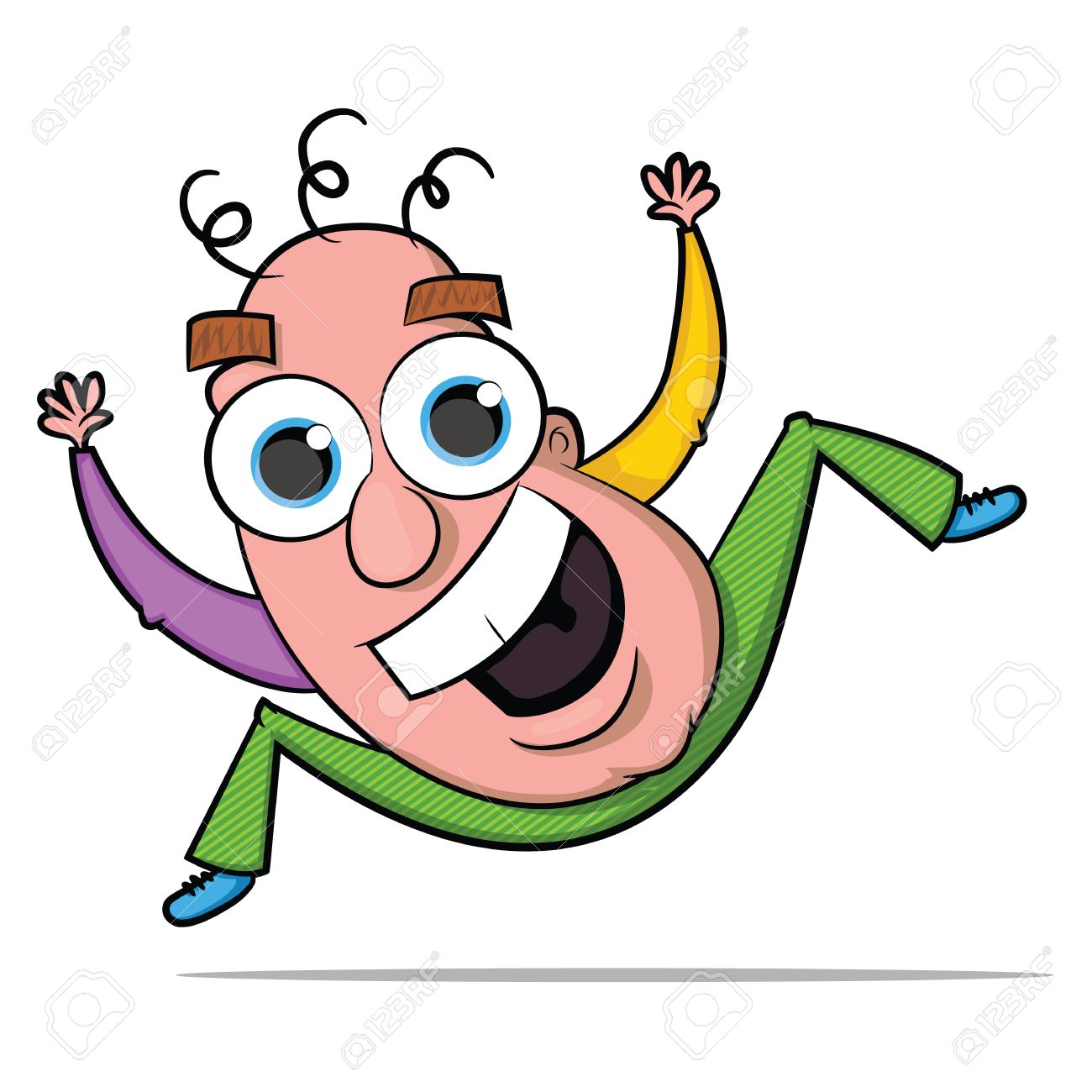